Динозавры
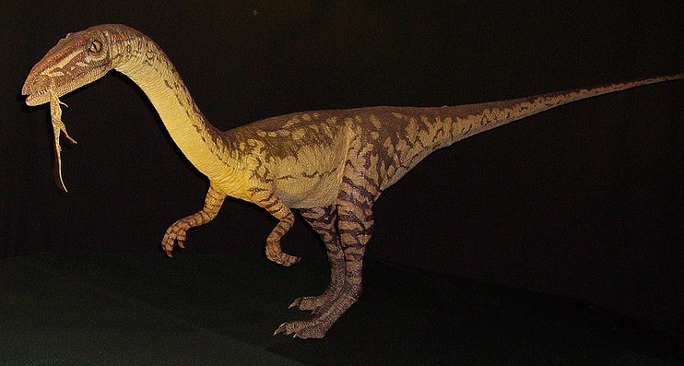 целофизис Жил он примерно 220 миллионов лет назад. Весил всего 30 кг и ростом был с вас (с десятилетнего ребенка).
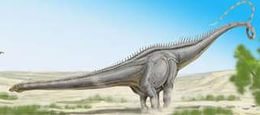 Самым большим динозавром был сейсмозавр Весил он приблизительно около 100 тонн, а голову мог бы положить на пятиэтажный дом. Когда он шел, земля дрожала. Хоть страшен был сейсмозавр, питался он только растениями, травой.
Самого древнего динозавра назвали эораптор. Он жил 230 миллионов лет назад, был всего 1 метр в длину. Это был свирепый хищник. Название «эораптор» означает «первый разбойник».
Динозавры откладывали яйца. Одни динозавры жили стадами и были хищниками, другие питались растениями.
Первые окаменевшие гнезда динозавров были найдены в 1920 г. в пустыне Гоби в Монголии.
Тираннозавр, свирепый хищник, но его передние лапы были маленькие и слабые.
Брахиозавр питался растениями. У него длинная шея, он мог доставать пищу с высоких деревьев
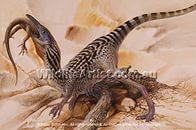 Компсогнаты были ростом с собаку и бегали очень быстро, ловили ящериц, насекомых.
Трицератопс означает «трехрогий», рогом он защищался от хищников. Это травоядное животное.
Существует целая наука – палеонтология – о вымерших растениях и животных. В Москве есть палеонтологический музей, где собрано много интересных экспонатов, рассказывающих об исчезнувших видах животных и растений.
Презентацию подготовила: учитель начальных классов первой кв. категории Студеникина Маргарита Николаевна 
МКОУ «Городищенская СОШ»